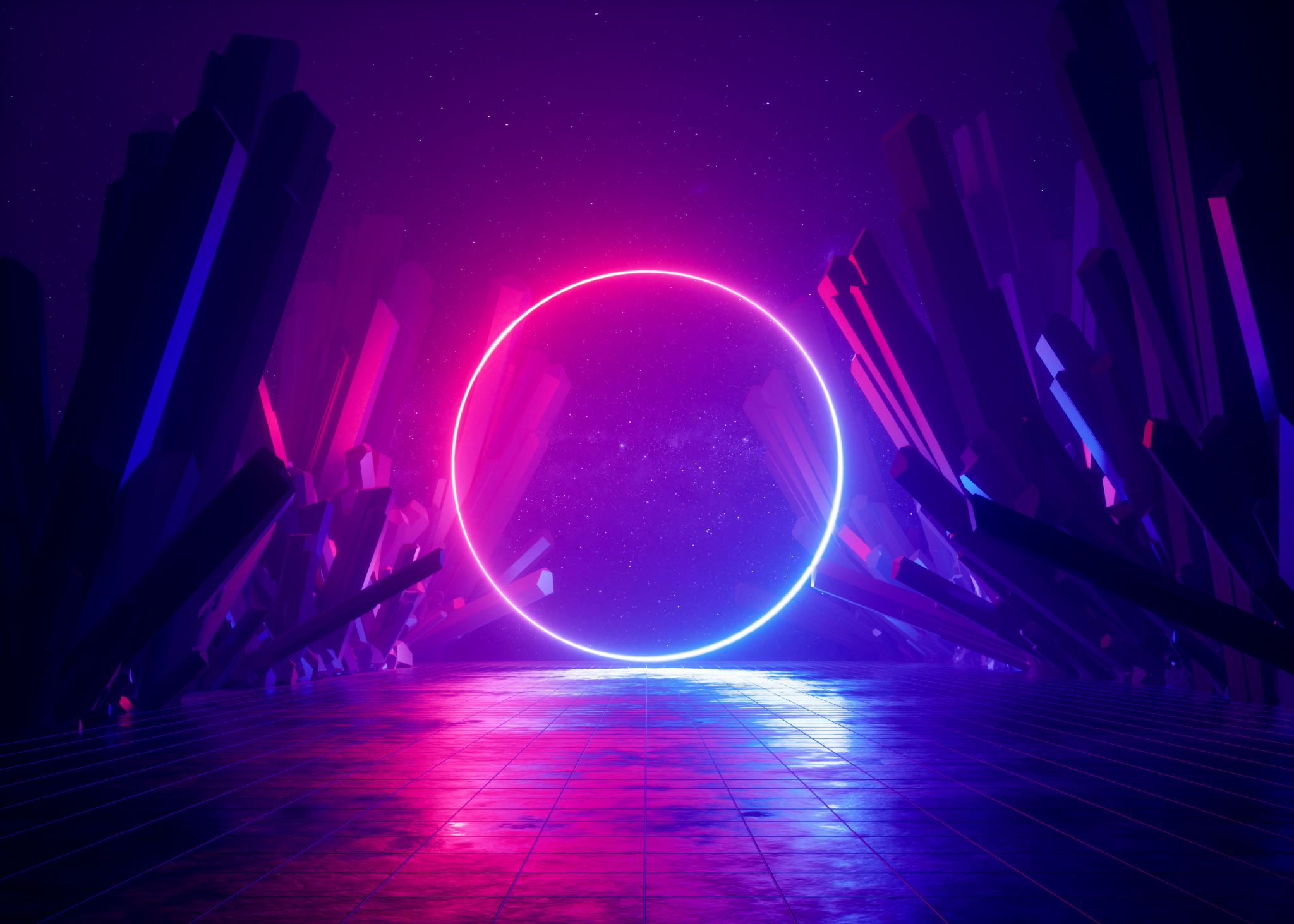 Chinalynks Designs
BY: Chinalynks
Chinalynks Designs“Why Wear an Outfit without Jewelry, when you can Accessorize with Style?”
REAL TALK
DIFFERENCE with Our Company
OUR GOAL
Display of Some of Our Items
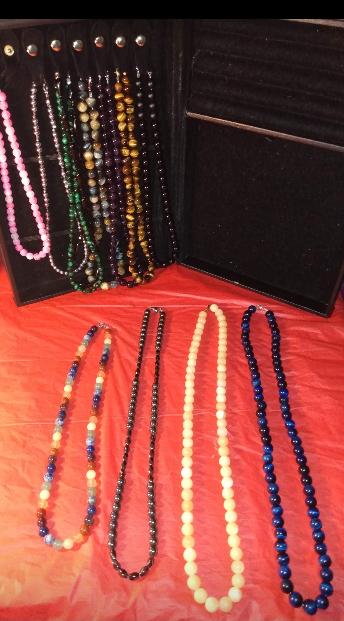 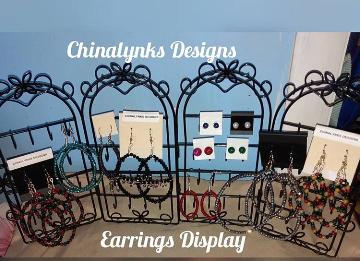 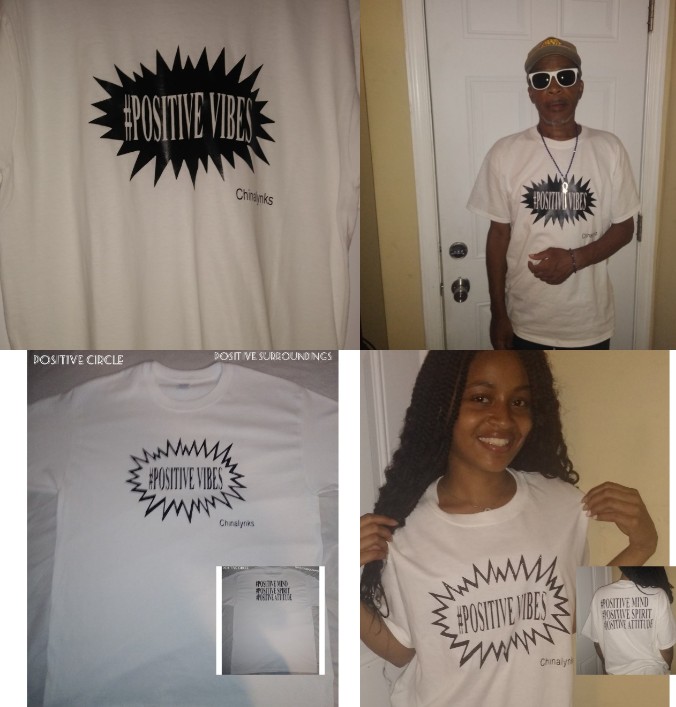 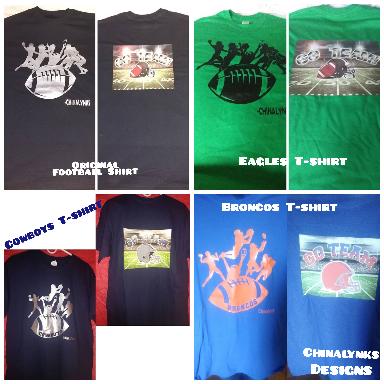 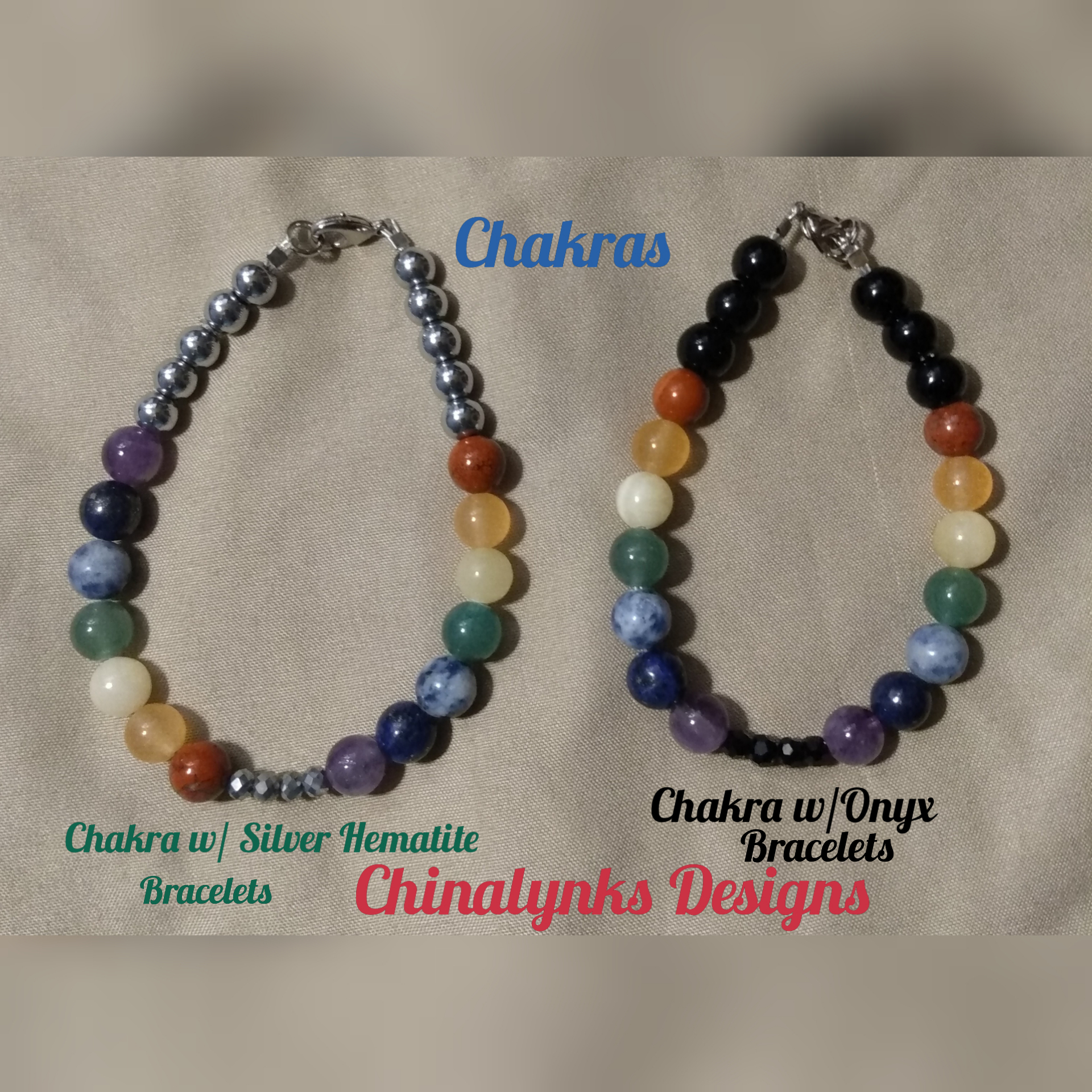 Some of Our  Satisfied Customers
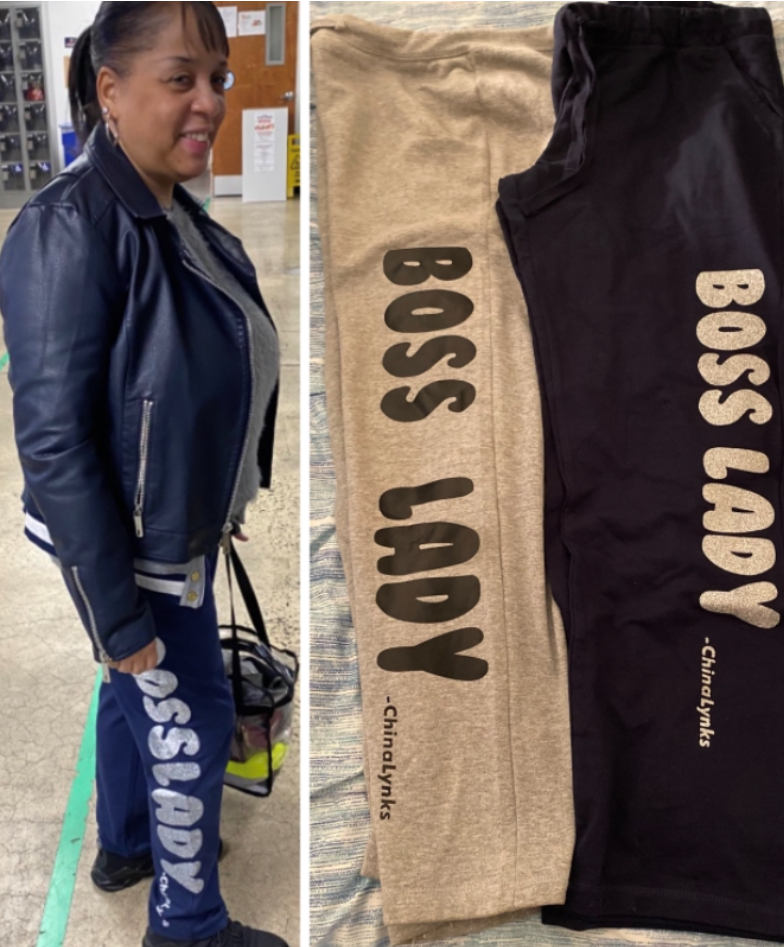 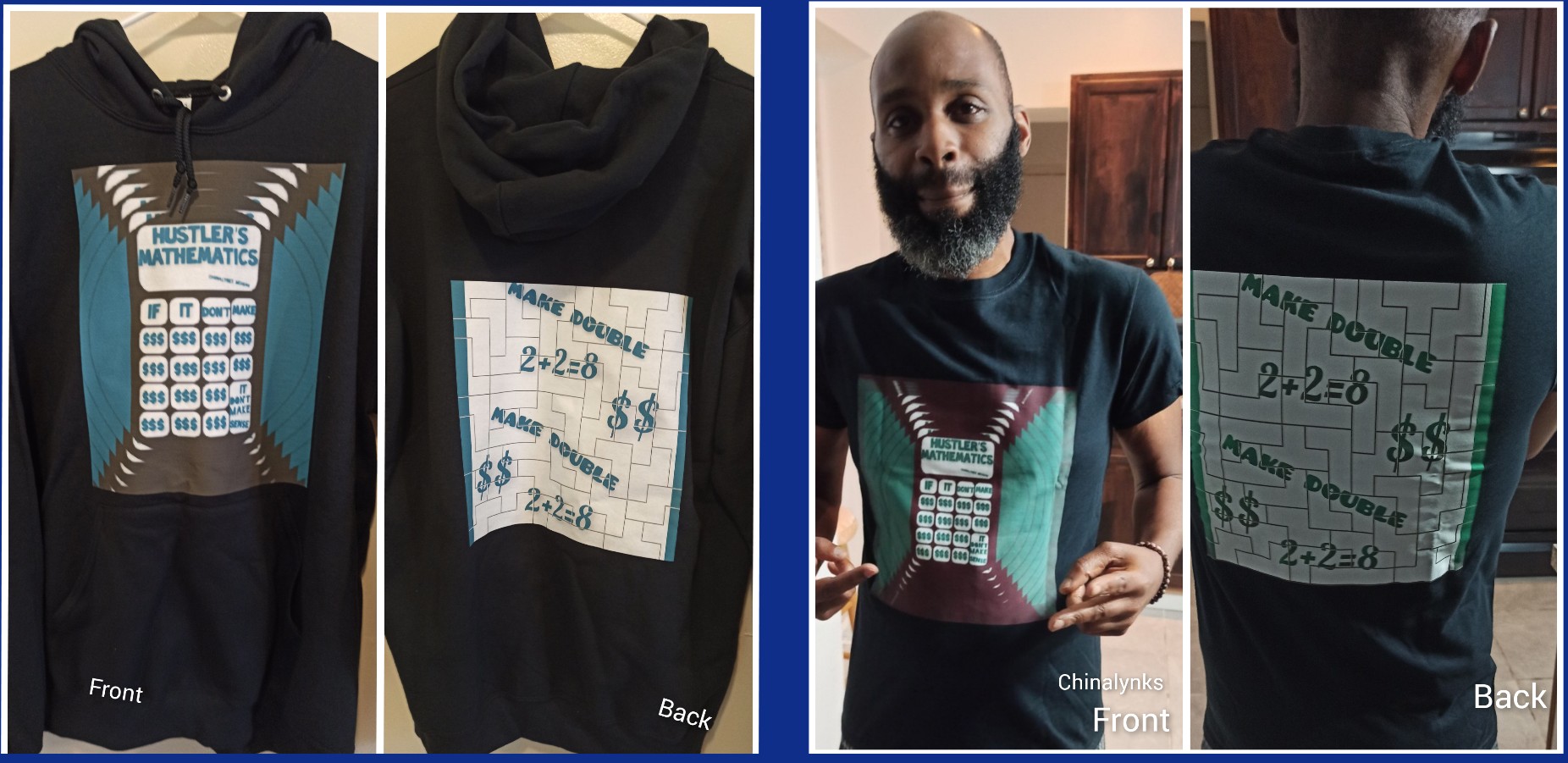 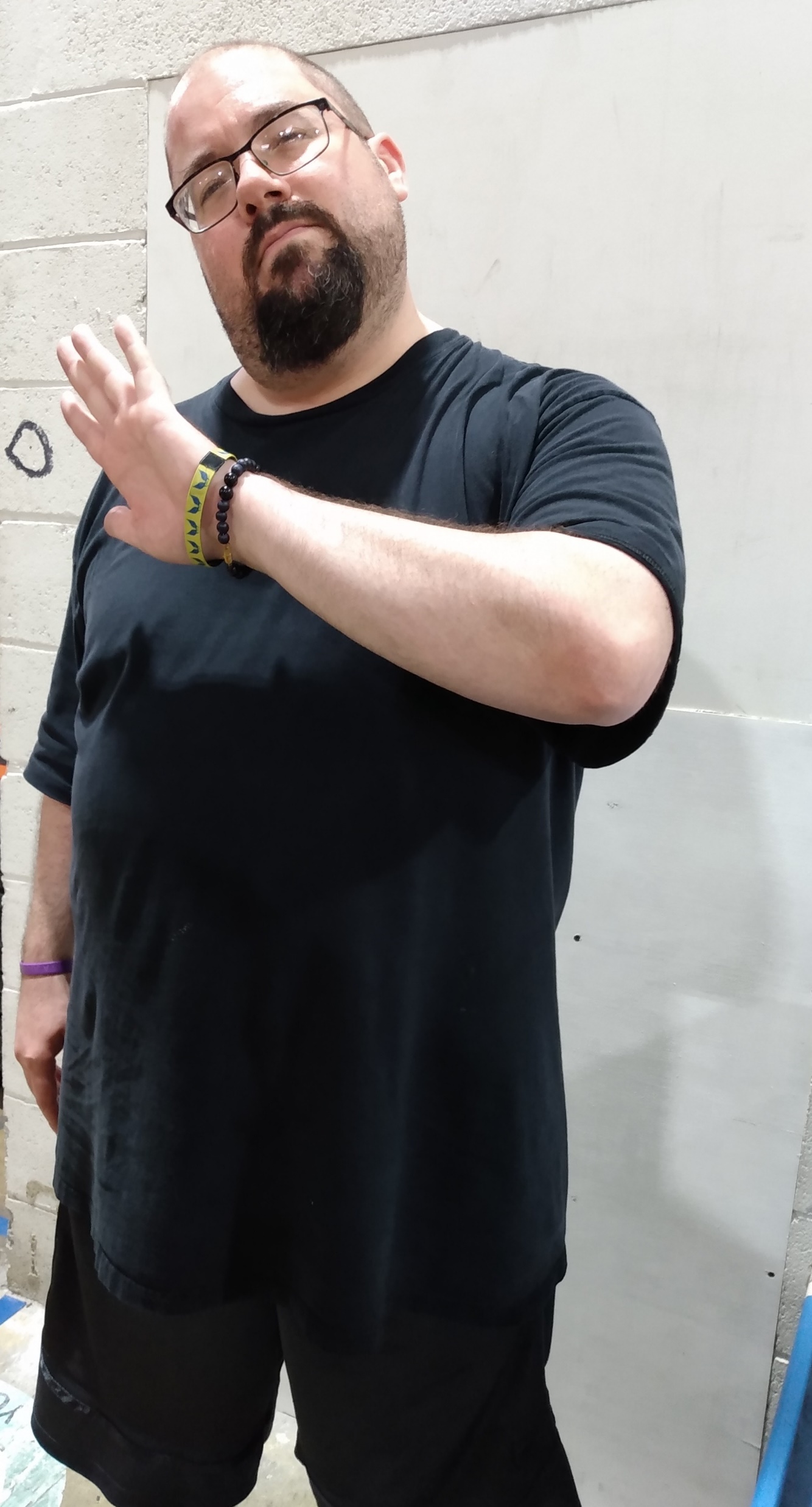 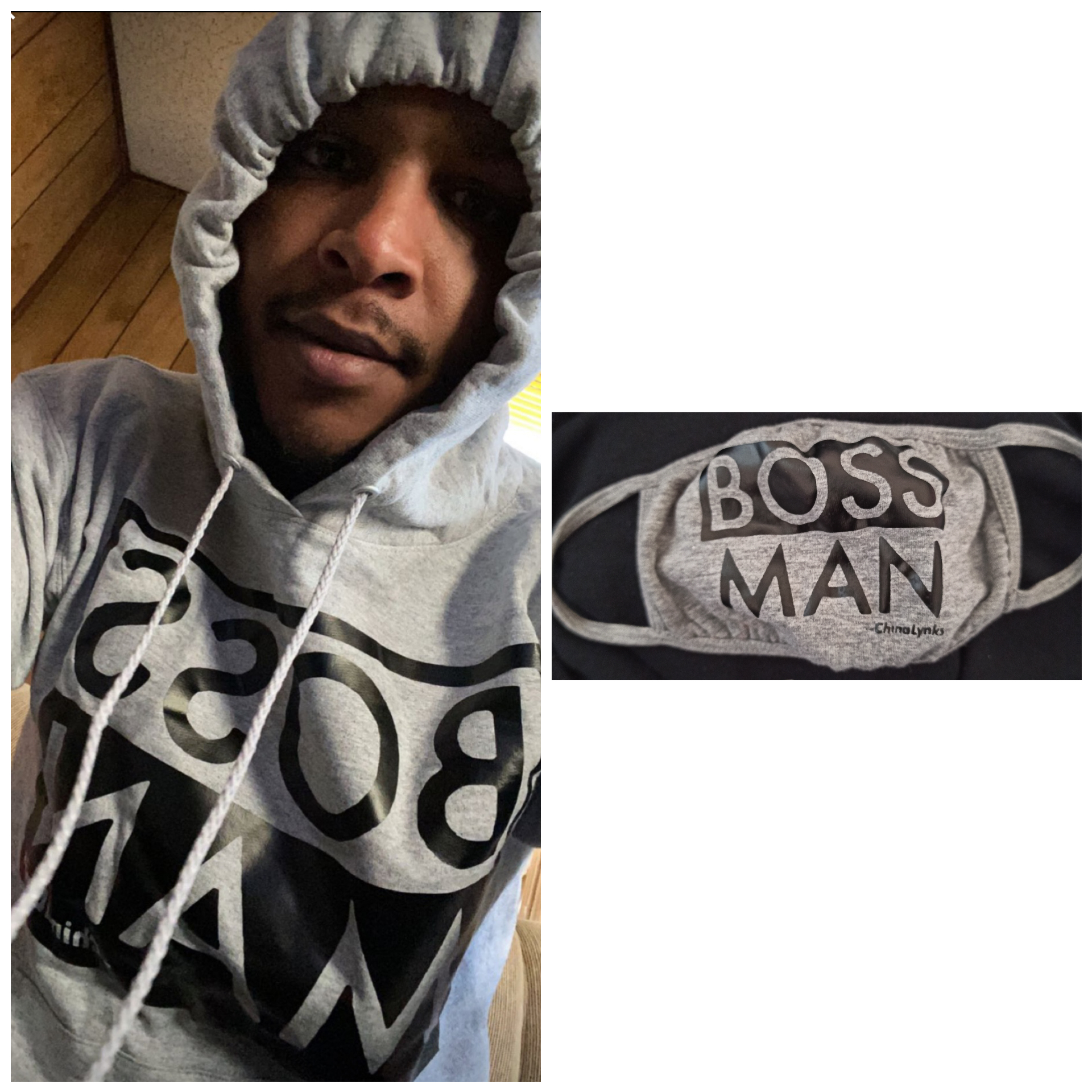 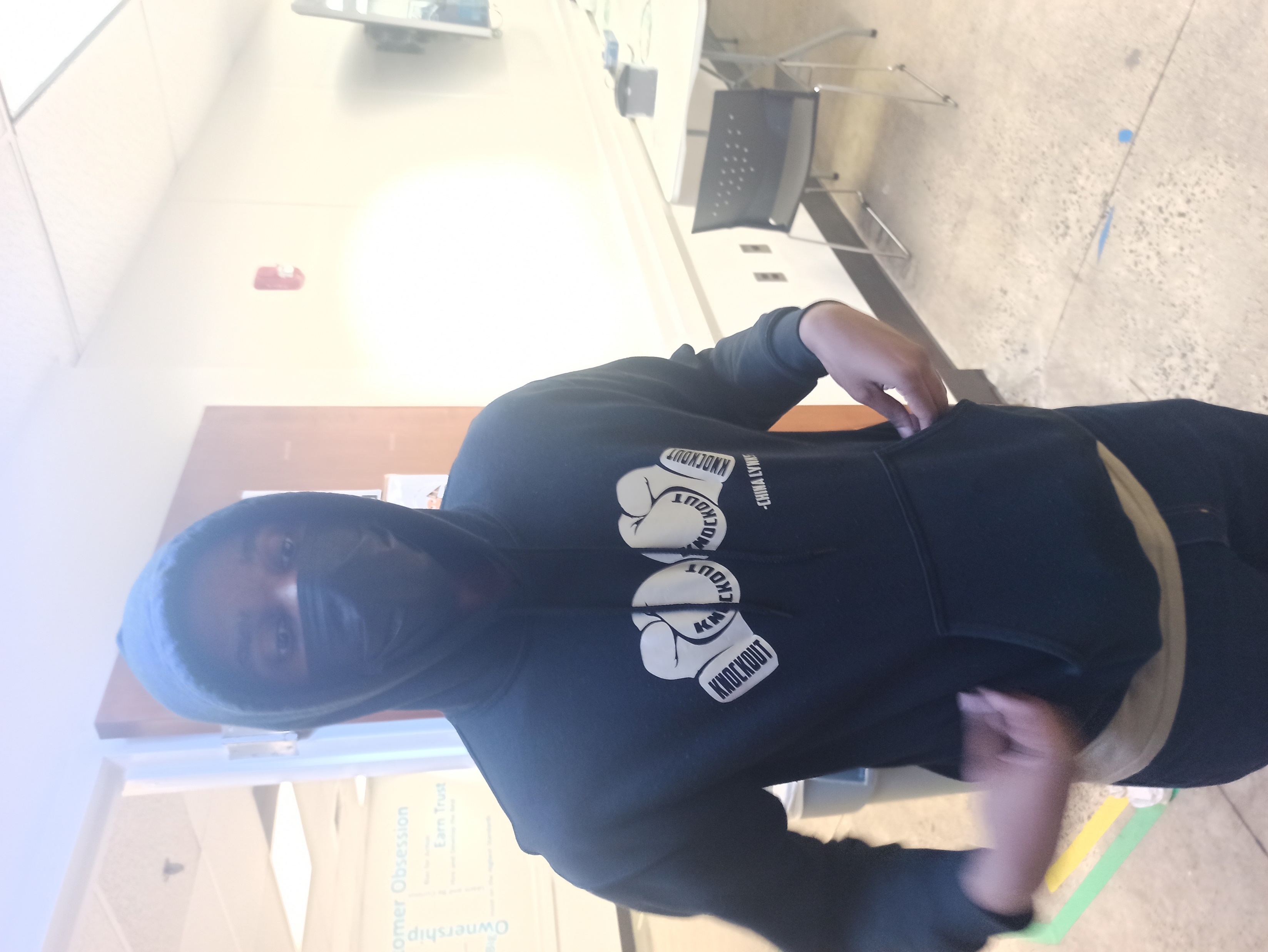 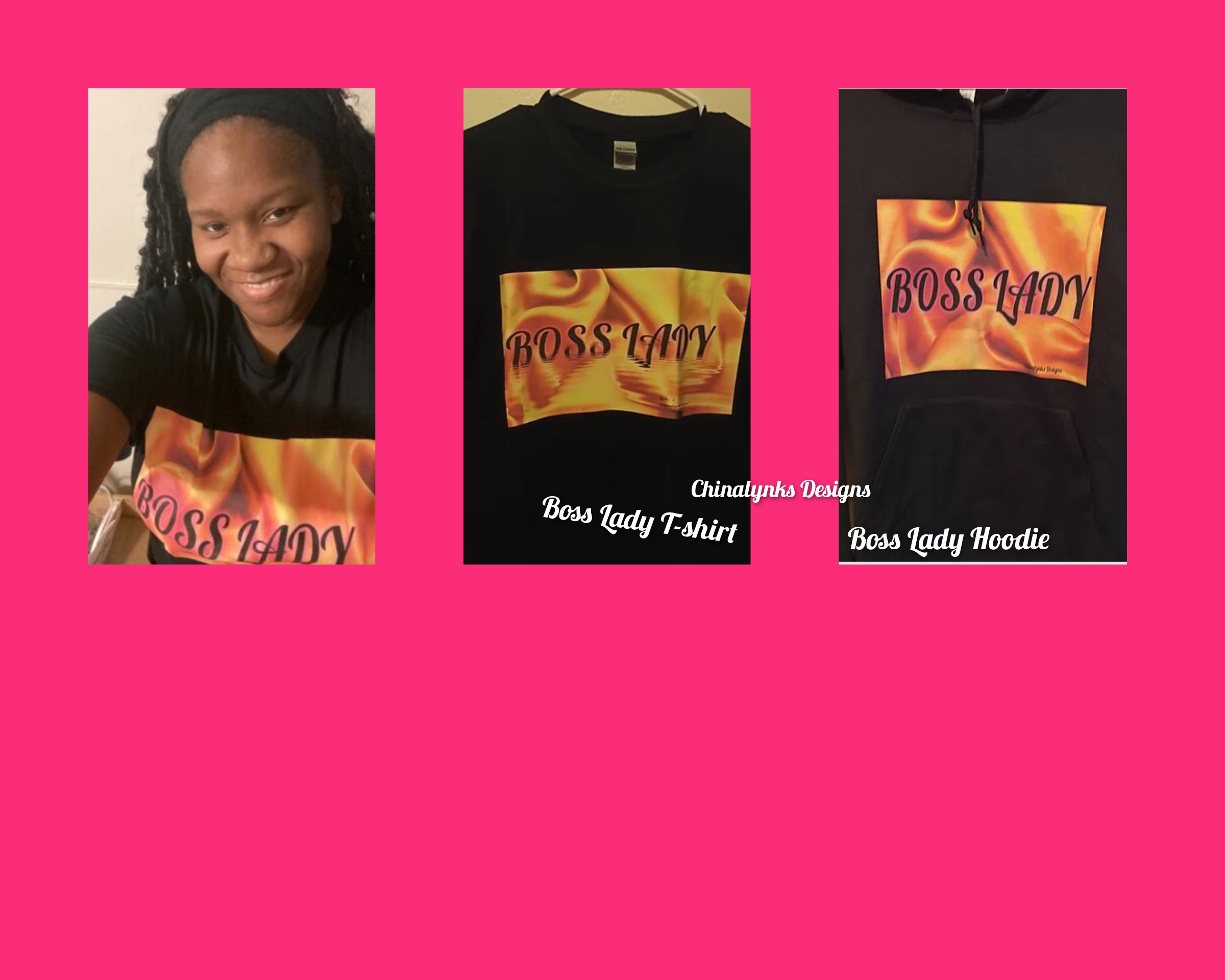 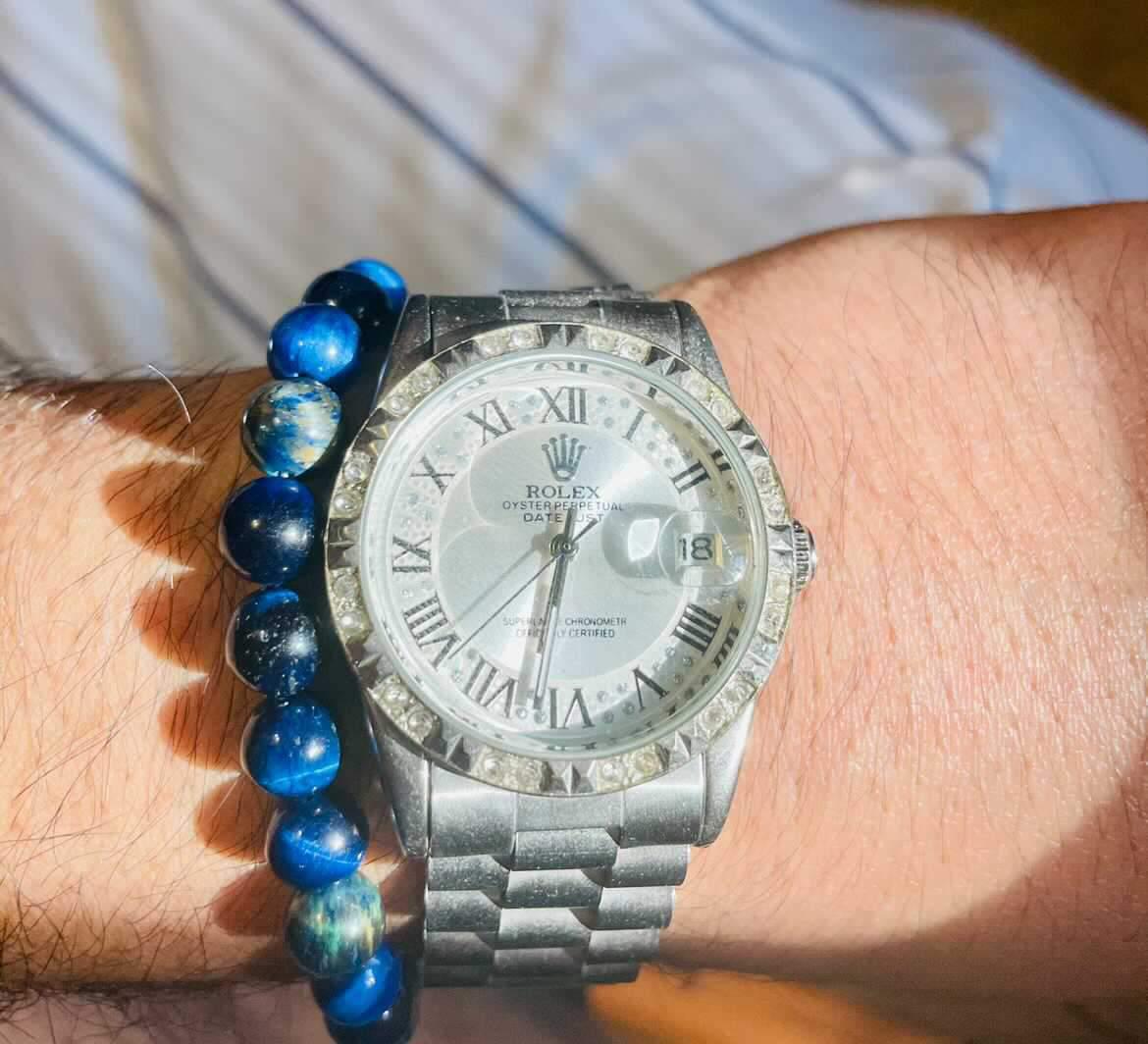 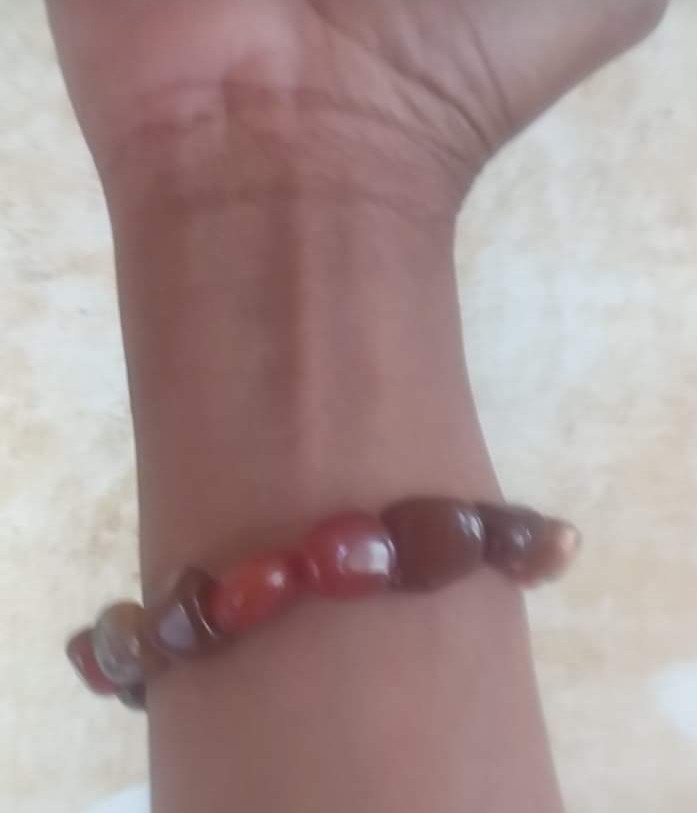 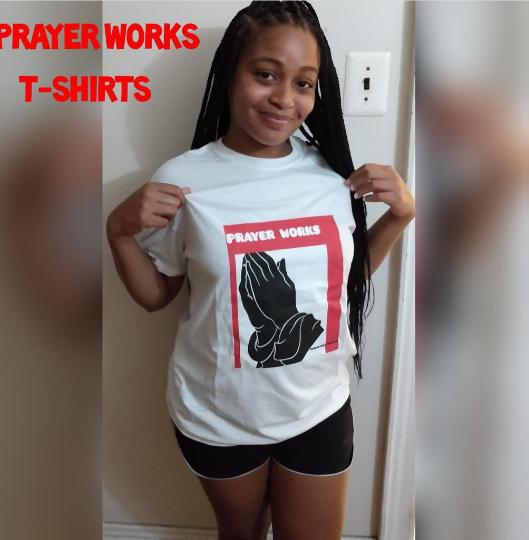 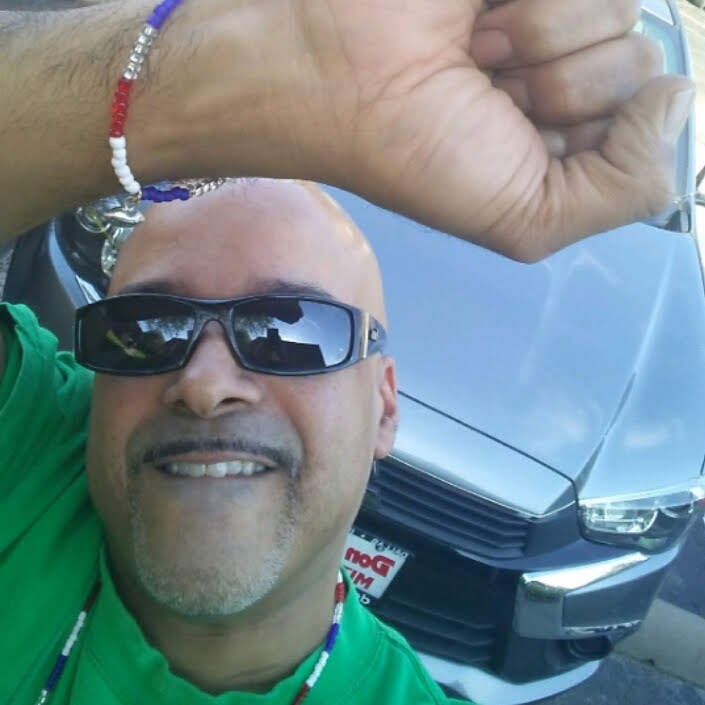 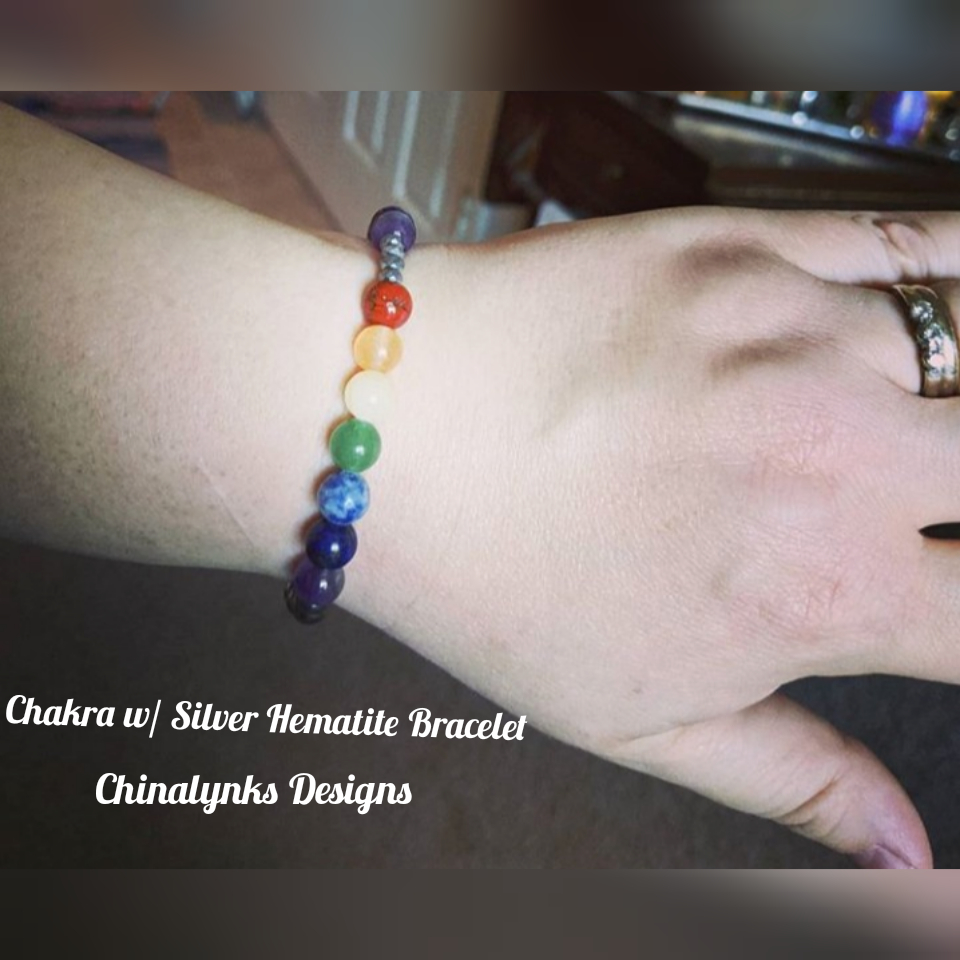 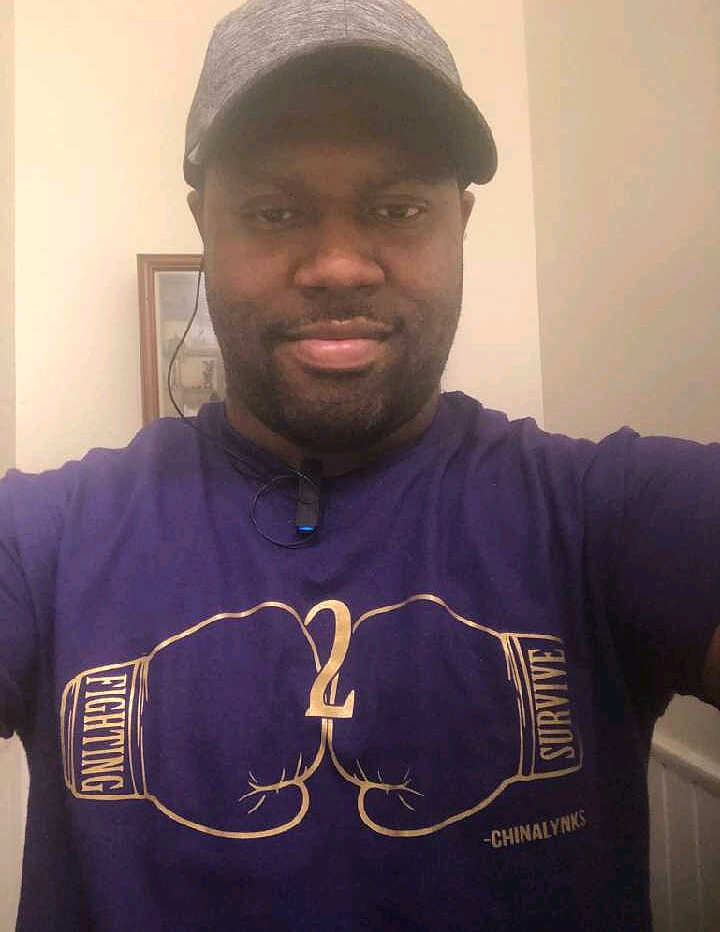 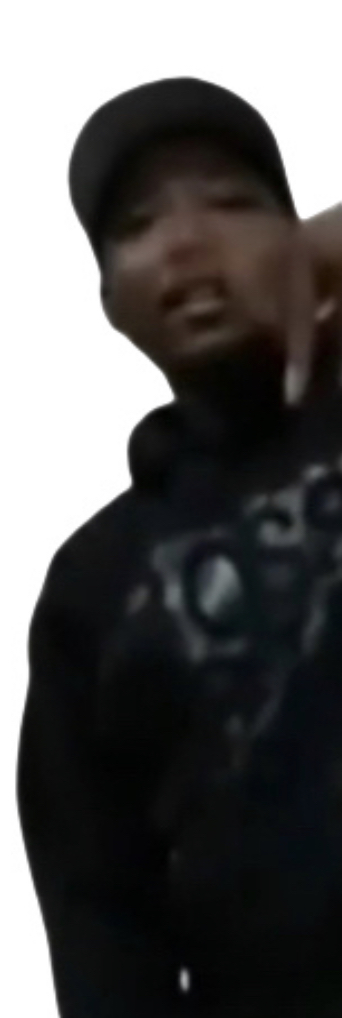 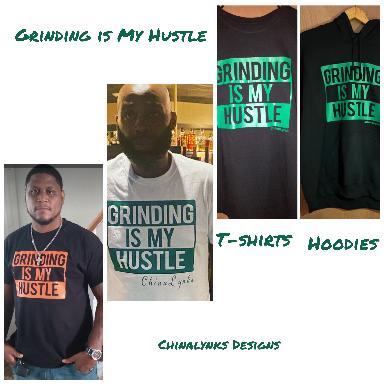 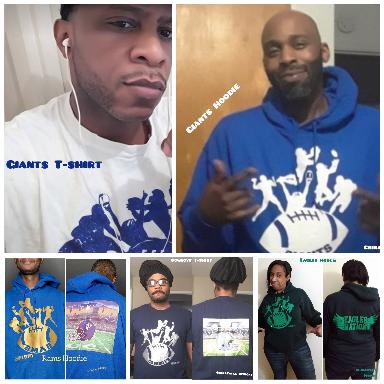 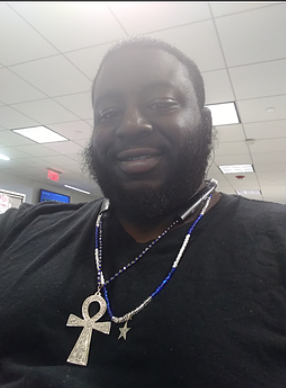 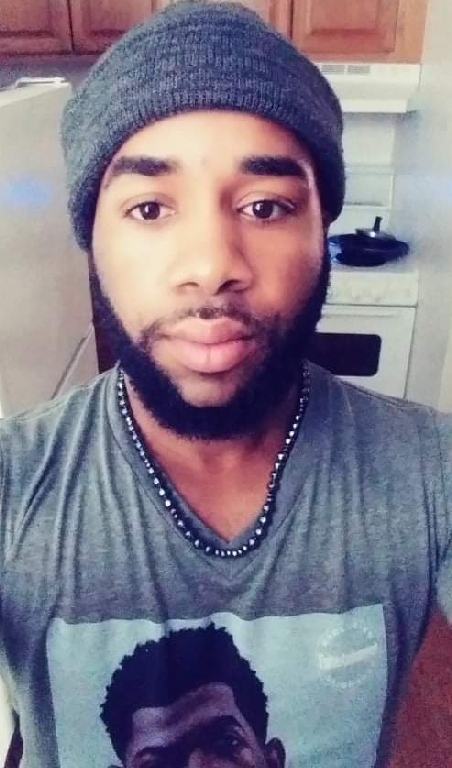 More Satisfied Customers
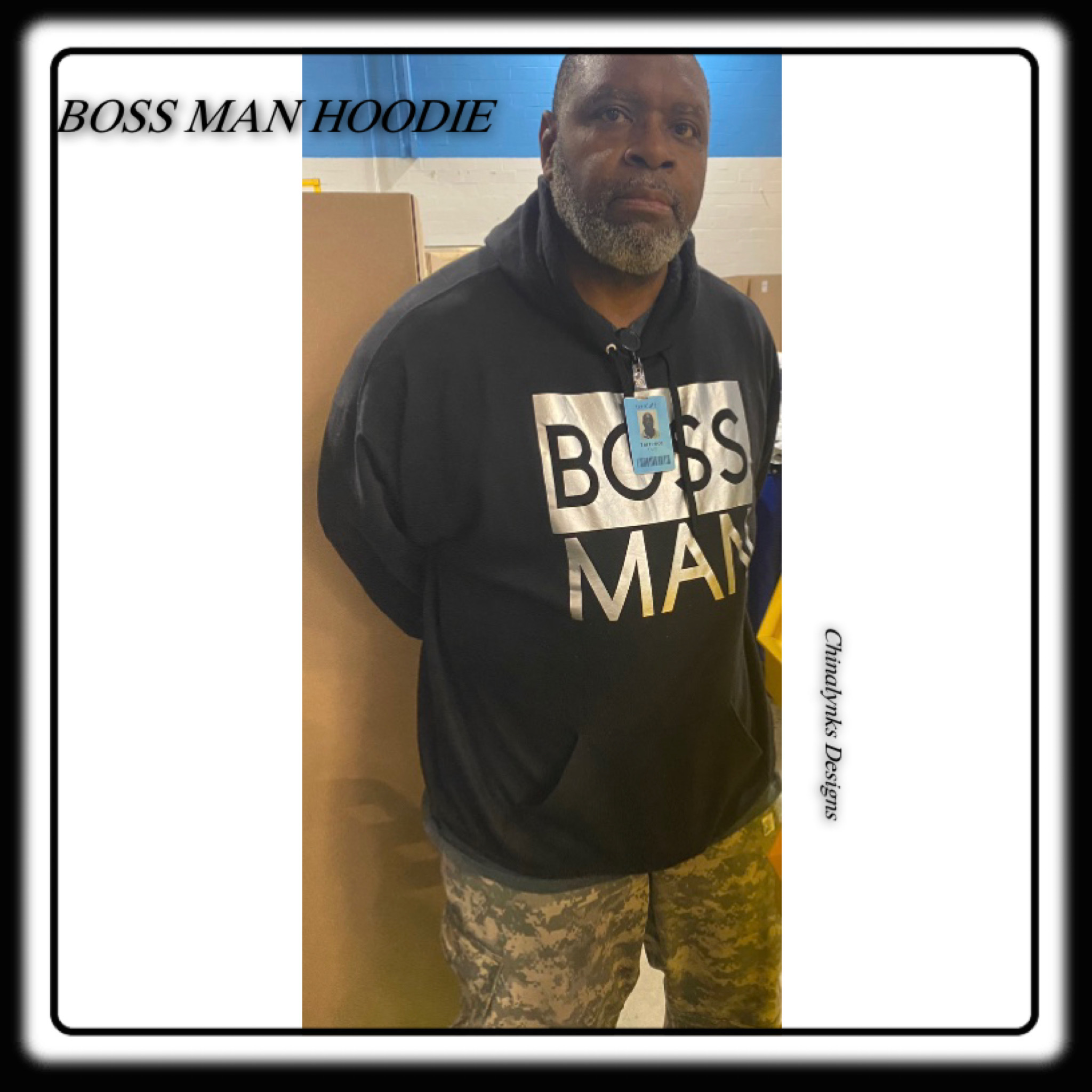 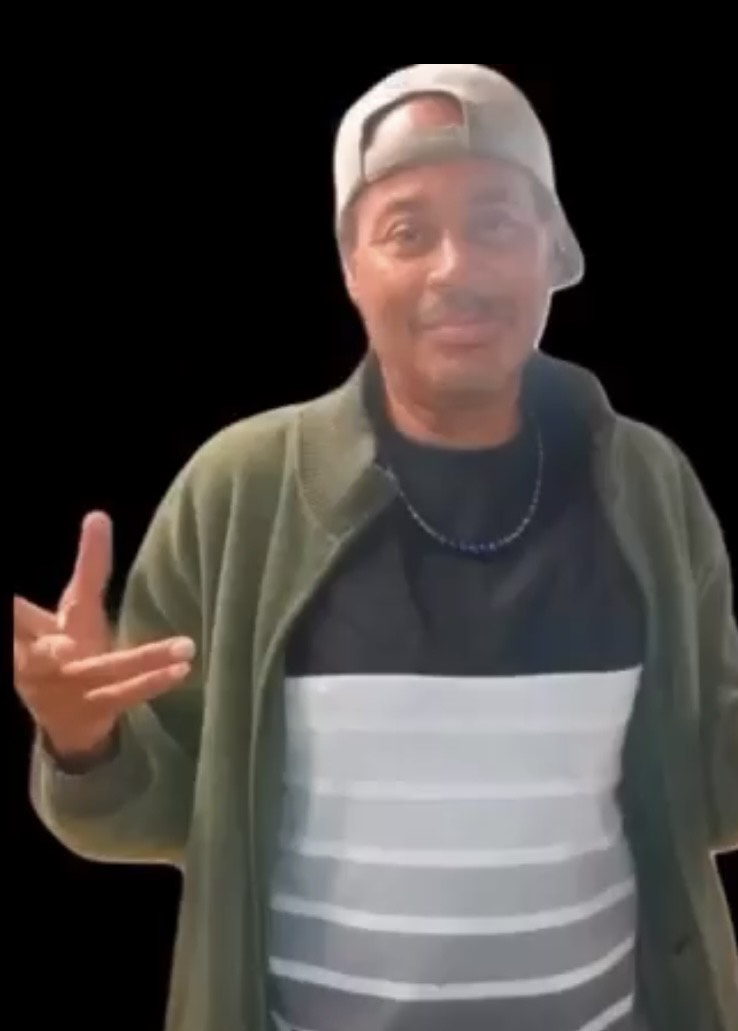 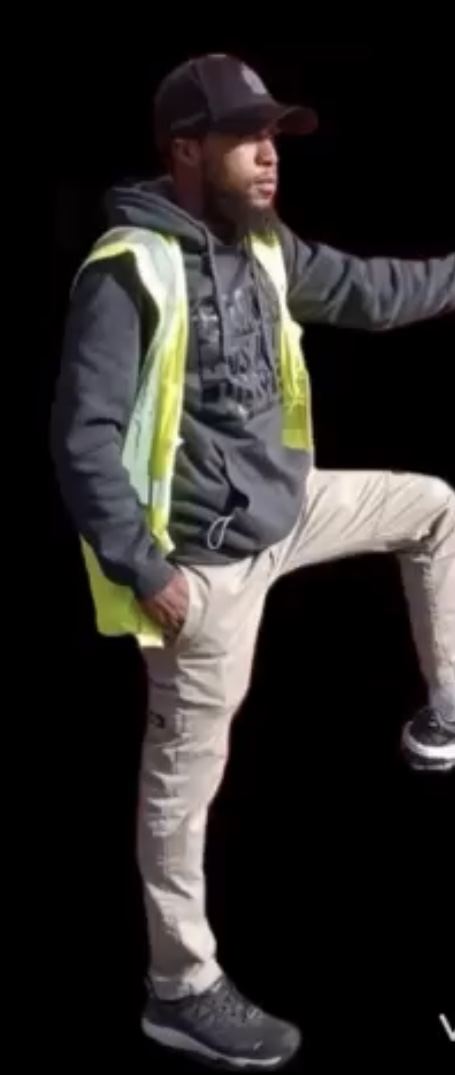 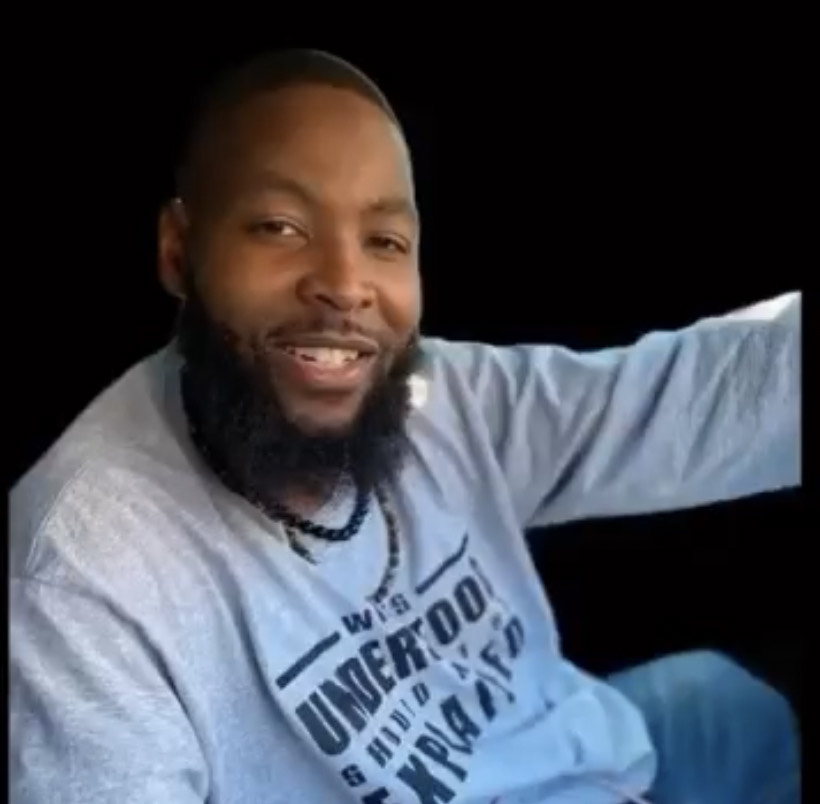 THANK YOU’SThank You to everyone who shown Love and Support of Chinalynks Designs. Your Business Is Greatly Appreciated.
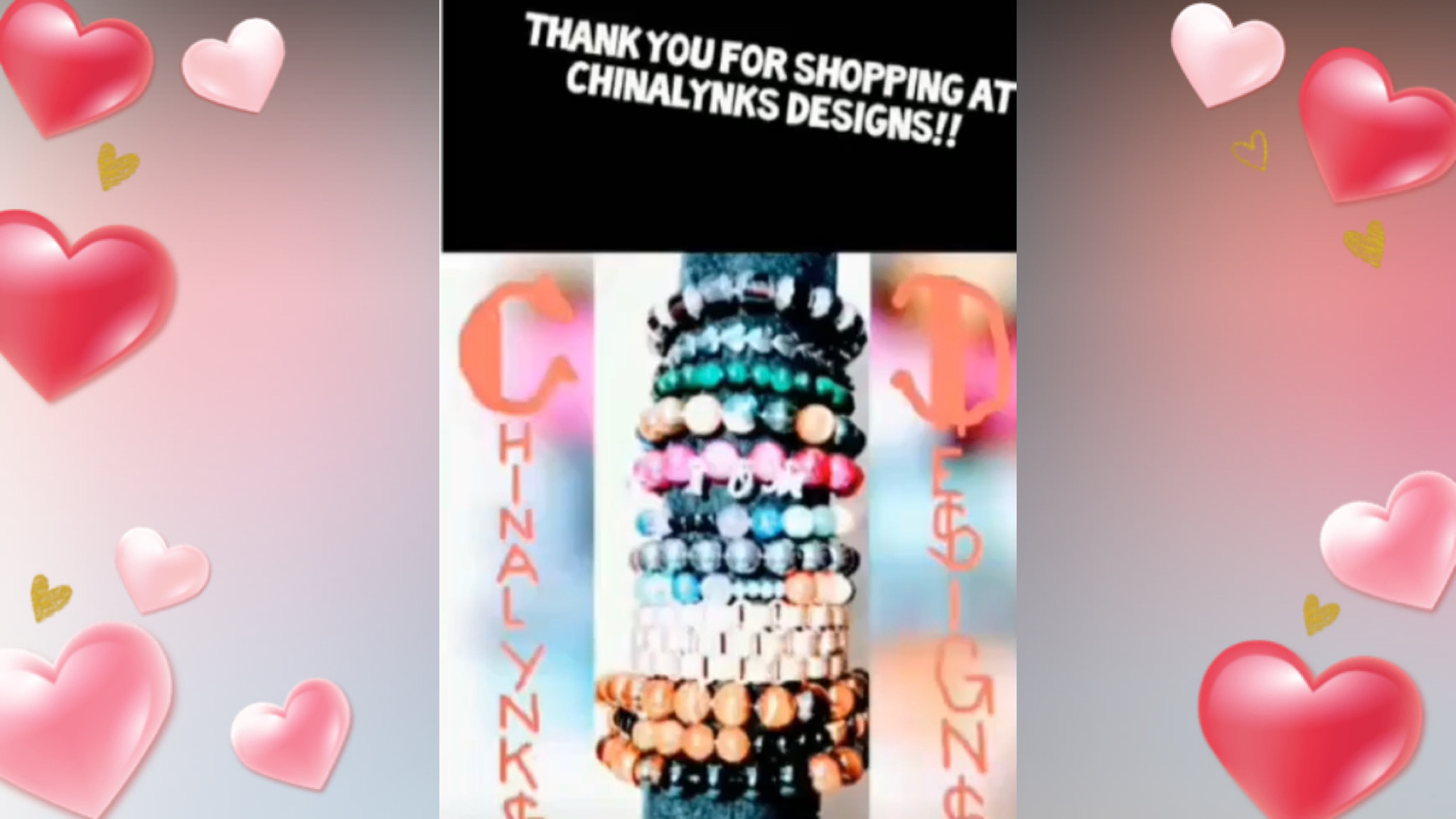 BY: Chinalynks